Hemoptysis
Intro
Coughing up blood from respiratory tract irrespective of the amount 
it is an alarming symptom wich nearly always brings the patient to the doctor 
vary widely in severity and medical significance 
The amount of blood doesn't necessarily correspond with the severity of the underlying cause 
never assume hemoptysis has a benign cause until serious pathology has been considered and excluded
Intro
Haemoptysis is classified as massive and non-massive based on amount of blood that cough up:• Massive is considered if the amount of blood more than 600 ml per day.• Non massive hemoptysis :- Cough up blood between 20 – 200 ml /day.• Scant or mild:- cough up blood less than 20 ml /day  
*Only 5% of hemoptysis is massive, but mortality is 80%
Intro
Most common caus of hemoptysis in US is acute bronchitis and Leading cause worldwide is TB.
Hemoptysis must be differentiated from expectorated blood from nasopharynx and GIT
Features to differentiate between true hemoptysis and blood originating from gastrointestinal tract:
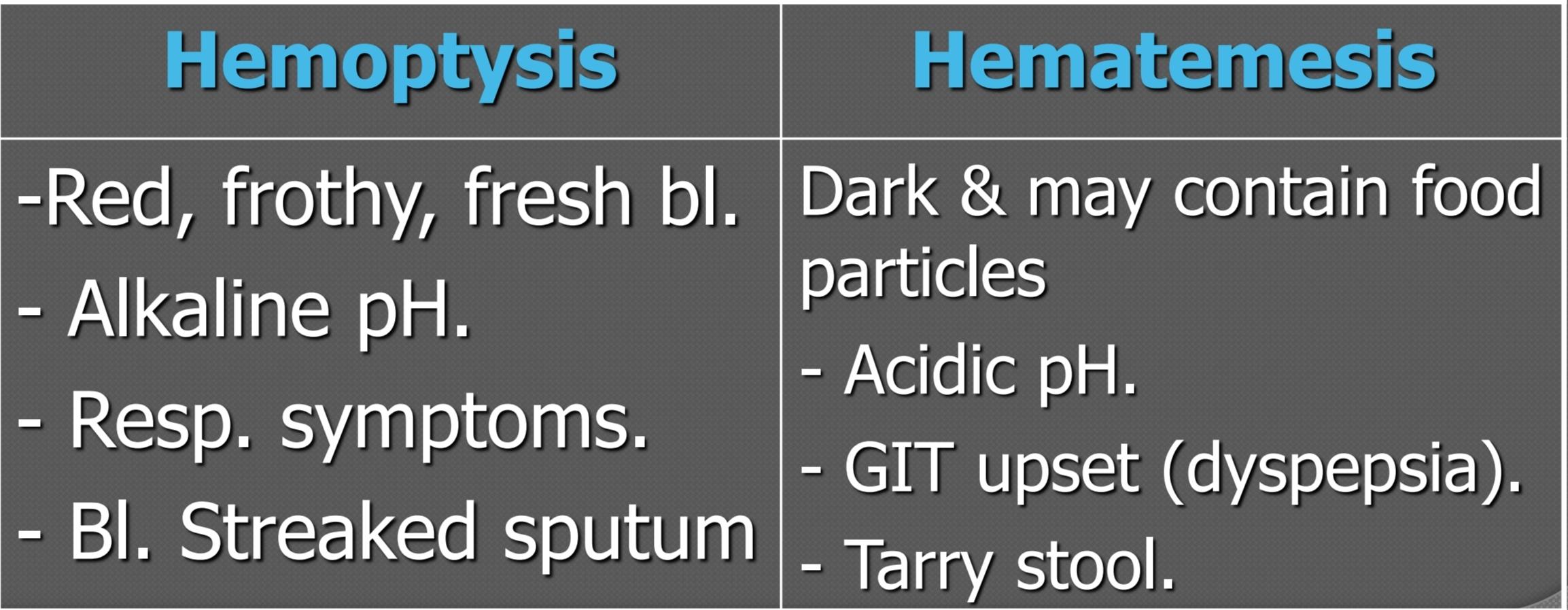 Intro
The diseases causing hemoptysis may be bronchial, parenchymal, lung vascular, carduvascular, or blood disorder.
The bleeding from bronchial tree will be profuse due tohigh pressure in systemic circulation while bleeding fromlung will be small due to low pressure in pulmonarycirculation
Hemoptysis most commonly originates from small to medium sized bronchi
History
1.Onset : did it start suddenly or gradually?2. Duration (for how long? Acute/Chronic)3. Number of attacks (Frequency)4. Amount of blood?5. During attack (amount .. color .. content) is it pure blood or mixed with sputum?6. Bleeding from other sites ( rectal, hematuria , hematemesis)7. Associated symptoms (fever, chills, night sweats, mucocutaneous bleeding, weight loss. )8. Past medical history (TB, chronic bronchitis, mitral valve stenosis, previous DVT.)9. Drug history (Anticoagulants, NSAIDs.) 
10. Smoking and recent travels
Physical examination
Physical examination 
1. Appearance of the Patient 
• Patients with hemoptysis usually appear anxious. 
• Patients with massive hemoptysis usually appear critically ill. 
2. Vital signs 
• Are reviewed for fever, tachycardia, tachypnea, and low oxygen saturation. 
• Constitutional signs (eg, cachexia) and level of patient distress (eg, accessory muscle use, pursed lip breathing, agitation, decreased level of consciousness) should also be noted
Physical exam
3. Lung examination, including:
 adequacy of air entry and exit, symmetry of breath sounds, and presence of crackles, stridor, and wheezing. 
Signs of consolidation (eg, egophony, dullness to percussion) should be sought. 
The cervical and supraclavicular areas should be inspected and palpated for lymphadenopathy (suggesting 
cancer or TB). 
4. Neck veins should be inspected for distention, and the legs and presacral area should be palpated for 
pitting edema (suggesting heart failure). 
5.Heart sounds should be auscultated with notation of any extra heart sounds or murmur that might support 
a diagnosis of heart failure and elevated pulmonary pressure 
6. The abdominal examination should focus on signs of hepatic congestion or masses, which could suggest 
either cancer or hematemesis from potential esophageal varices.
Physical exam
7. The skin and mucous membranes should be examined for ecchymoses, petechiae, telangiectasia, gingivitis, or evidence of bleeding from the oral or nasal mucosa. 
8. Hand clubbing, Primary lung cancer or bronchiectasis 
Note:If the patient can reproduce hemoptysis during examination, the color and amount of blood should be noted. 
Red flag for hemoptysis: 
Massive hemoptysis 
Presence of a pulmonary artery catheter or tracheostomy 
Malaise, weight loss, or fatigue 
Extensive smoking history
Common causes
Remember that 30% of cases are idiopathic
1.Acute bronchitis:(bronchial disease)
It is the most common cause of hemoptysis 
including 50% of cases, the history includes Chest pain, slight fever, and wheezy breathing.

2.Bronchiectasis:(bronchial disease)
It may cause catastrophic bronchial haemorrhage, as all suppurative pneumonic infections including lung abscess.
Common causes
3.Lung cancer:(bronchial disease)
Most common in smoking male patients with age < 50, usually complaining of chronic cough, repeated small hemoptysis, blood streaking of sputum, loss of appetite, and weight loss.
Note that only 10% of lung cancer patients present with hemoptysis,
And usually are from cancers developing in central airways, while cancers that metastasize to lung rarely cause hemoptysis.
Common causes
4.Tuberculosis:(parenchymal disease)
 the major cause of hemoptysis in endemic areas (as south Africa), the history usually includes Fever, night sweats and weight loss. 

5.Pulmonary infarction:(lung vascular disease)
Here we can see Fever, pleural rub and signs of consolidation, and usually causes pink frothy sputum.

6.Acute left ventricular failure:(cardiovascular disease)
it may rarely cause Hemoptysis secondary to diffuse alveolar hemorrhage
Investigations
1.CXR
2.Labratory studies
3.Bronchoscopy
4.CT scan 
5.culture
Laboratory studies
CBC
Clotting profile
Kidney function tests
Urinanalysis
ANCA ,ANTI-GBM & ANA if diffuse alveolar haemorrhage is suspected
Chest X-ray
May be a clear indicator of a pathogenic process or even diagnostic—for
     example, if fungus ball, irregular mass, granuloma, or opacity consistent with
     pulmonary infarction is present.
which may provide evidence of a localised lesion:
     including tumour (malignant or benign), pneumonia, mycetoma or TB 
A normal CXR does not exclude a serious condition, especially PE and even
    lung cancer.
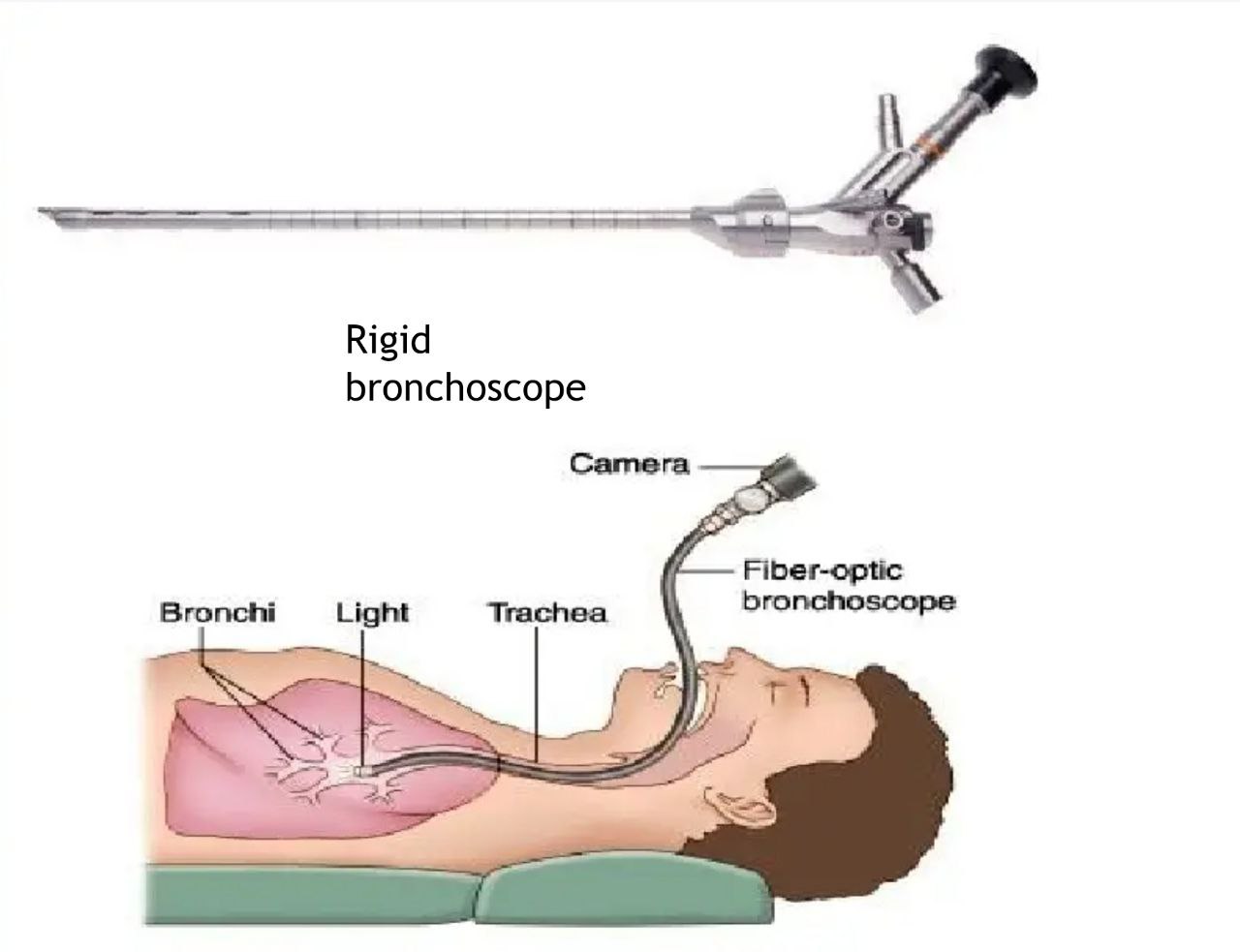 Bronchoscopy
bronchoscopy
After acute bleeding has settled , bronchoscopy can reveal a central lung cancer , pulmonary thrombolytic disease or alternative causes not seen on the CXR (e.g. Pulmonary arteriovenous malformation or small, hidden tumors ) 

Should be performed even if CXR is normal and if there is a significant
      clinical suspicion for lung carcinoma.

Look for a small tumor that may not be evident on a radiograph.

May localize the site of bleeding.

Bronchoscopy is often required to complete the evaluation. In massive
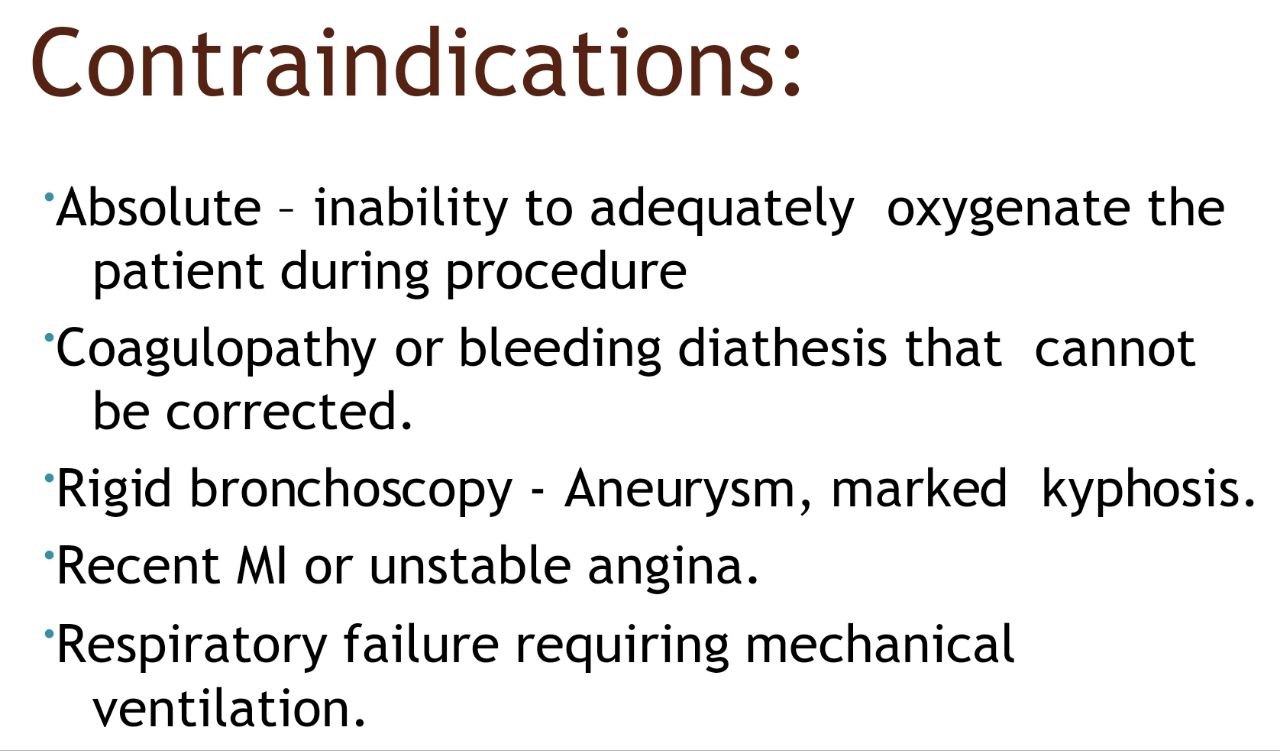 CT scan
May be helpful to assess for bronchiectasis ,pneumonia ,lung cancer and pulmonary embolism
Performed as a complement to bronchoscopy or as substitute if there are contrandications to bronchoscopy

Culture 
 Sputum should be sent for Gram’s stain and routine culture as well as AFB smear (positive indicate mycobacteria ) and culture.
Management
massive hemoptysis may require endotracheal 
intubation and mechanical ventilation to provide airway stabilization. If 
the source of bleeding can be identified, isolating the bleeding lung with 
an endobronchial blocker or double-lumen endotracheal tube is optimal. 
Pts should be positioned with the bleeding side down. If bleeding persists, 
bronchial arterial embolization by angiography may be beneficial; however,
risk of spinal artery embolization is an important potential adverse 
event. As a last resort, surgical resection can be considered to stop the 
bleeding. Cough suppression, typically with narcotics, is desirabl
management
Treatment
1. Treat the underlying cause.
2. Suppress the cough if it is aggravating the hemoptysis.
3. Correct bleeding diathesis (although anticoagulation is the treatment for PE)
References
Davidson’s principles medicine
Harrison’s manual of medicine
Macleod’s clinical examination
Kumar N, Kumar A, Verma RK, Krishna V, Bagga A. Hemoptysis as a rare presenting symptom of hypertrophic obstructive cardiomyopathy. Indian J Thorac Cardiovasc Surg. 2020 Nov;36(6):653-656. doi: 10.1007/s12055-020-00985-2. Epub 2020 Jul 25. PMID: 33100629; PMCID: PMC7573029.